সাবাইকে

শুভেচ্ছা
ও
স্বাগতম
TEACHER
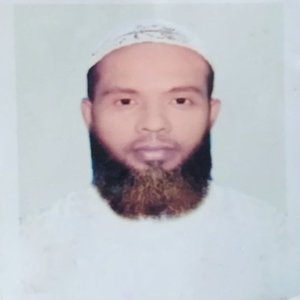 Name- Muhammad Ahsan Habib
          Assistant Teacher
Mohsenuddin Nuria Fazil (Degree) Madrasah
Bauphal, Patuakhali
Mobile-01754755169
E-mail- ahsanhabib251281@gmail.com
SUBJECT MATTER
Class- Ten
Subject –English 1st paper
     (Q.8 - Paragraph with answering Question )
Date-24/08/2020
Part-D: Writing


             Q.8 - Paragraph with answering Question 				   =10

               Q.9 - Completing story                                                                                                    =10

               Q.10- Graphs / Charts writing                                                                                         =10
                       
               Q.11- Formal /Informal letter (E-mail)    		                                                =10

               Q.12-  Dialogue Writing				                                 =10
Example-1 
All kindsof Good Qualities











              …….. is the most valuable and powerful element of our success in life. It enriches self-confidence of our running life. If we want to reach to our aim , we must attain such quality. It is need to have for mental faculty. …….. can bring out reward for human beings. It is important to have ……. to retain the existence of human beings. Without no one can achieve greatness and glory. A man can lose his prestigious life for its absence. Most of the greatest persons have gained success by it. ………. is a kind of knowledge, no training can teach that. ………… broadens our outlook. Therefore, We must have this quality at any cost.
Word menaning : enriches- বৃদ্বি করা ,self-confidence- আত্মবিশ্বাস, attain-অজন করা , human beings-মানবজাতি, to retain-বজায় রাখতে ,existence-অস্তিত্ব ,prestigious-সম্মানজনক , broadens- করে প্রসারিত, outlook-দৃষ্টিভঙ্গি
Example-2:  
All kinds of Scientific Things











               We live in the age of science and technology. With the help of science and technology we have invented many wonderful things. ………. is one of them. It is the blessing of science for the world. Today we can enjoy various objectives of the world through ………. . It brought the remotest places of the world on hand. It has some exceptional power. We should use this technology properly. We can widen our knowledgemby it in different fields. ………. gives us a lot of opportunities and it mainly influence more on young generation. As every things has its both negative and positive sides. So ……….. has also two sides and we should use only positive sides which will provide us with useful knowledge.

Word meaning : science and technology-বিজ্ঞান ও প্রযুক্তি, invented-আবিস্কার, blessing-আশীবাদ, remotest-দূরবতী‍‍‍‌‍, exceptional-ব্যতিক্রম , different fields-বিভিন্নক্ষেএ, opportunities-সুযোগ সমূহ , influence-প্রভাবিত করে , young generation-নতুন প্রজন্ম ,
Example-3
All kinds of Hobbies












                      ..………  is an interesting habit for monotonous life. By this kind of habit, we can get rid of boring life.  Everyone must have a kind of hobby. ………. is the shadow of life which gives us vast amusement. It can be a part and parcel of education and entertainment. For some it is used as passing time. ……....... causes some problems sometimes if we are not concern on working. …………..  refreshes  us not only physically but also mentally. To sum up we must have any kind of hobby.     It  can be entertaining or educative for us. 
 
Word meaning : monotonous-  এক ঘেয়ে , get rid of – মুক্তি পাওয়া , vast amusement- প্রচুর বিনোদন , part and parcel- অবিচ্ছেদ্য অংশ  , entertainment-বিনোদন , To sum up –সার সংক্ষেপ ।
Example-4
All kinds of Fair









                ............... is a joyful and attractive fair where different  types of books/computer/things are displayed and sold to the common people of Bangladesh. Today educated people are very fond of visiting .................. to enrich knowledge. So a .............. usually lasts for a week or even a month. The stalls sit in rows. They are decorated nicely. Folk songs are also sung in a .............  A .................. is an important part of our culture . It is also a part of education . It helps to broaden our Kingdom of knowledge and helps to promote culture attitude.
 
word meaning : different types of – িবিভন্ন ধরনের, enrich/broaden – বৃদ্বি করা, usually-সাধারনত, decorated- সজ্জিত  করা, Folk songs –লোক সংগীত ,culture- সংস্কৃতি    , kingdom of knowledge- জ্ঞানের পরিধি , promote- বৃদ্বি করা    , cultuer attiyude- সাংস্কৃতিক দৃষ্টিভঙ্গি  .
Good bye
(May allah bless you)